Insegnare agli adulti : aspetti metodologici didattici
Patrizia Capoferri
Brescia, 16 febbraio 2016
Le parole chiave
2
Patrizia Capoferri - Brescia, 16 febbraio 2016
Perché insegnare agli adulti: quando, dove  e come?
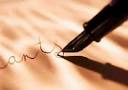 Il perché ci rimanda al significato della formazione in età adulta.
                      Che tipo di insegnamento è?
3
Patrizia Capoferri - Brescia, 16 febbraio 2016
La prima forma di educazione sistematica: molto vicini o molto lontani?
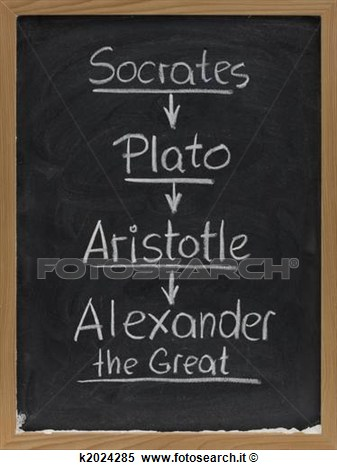 L'educazione degli adulti è stata probabilmente la prima forma di educazione sistematica.
Tutti i grandi maestri dei tempi antichi, come Confucio, Socrate, Cicerone, insegnavano ad adulti e non ai bambini. 
Questi maestri consideravano l‘apprendimento come un processo di ricerca attiva, non come una ricezione passiva di contenuti e usavano, di conseguenza, metodi di insegnamento che coinvolgevano attivamente i discenti.
4
Patrizia Capoferri - Brescia, 16 febbraio 2016
I bisogni dell’adulto apprendenteCome?
Via via che gli individui maturano cresce costantemente  il loro bisogno e la loro capacità di essere autonomi, di organizzare e utilizzare l’esperienza di apprendimento in relazione ai problemi della loro vita reale.
I metodi della pedagogia non sono più adatti in età adulta.
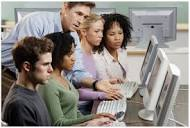 5
Patrizia Capoferri - Brescia, 16 febbraio 2016
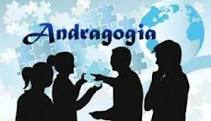 L’andragogia di M. Knowles: i presupposti…un po’ di teoria
Il bisogno di conoscere: gli adulti sentono l'esigenza di sapere perché occorra apprendere qualcosa.
Il concetto di sé del discente: gli adulti desiderano essere trattati e considerati come persone capaci di gestirsi autonomamente. Se pensano che altri stiano cercando di imporre loro la propria volontà, la respingono (“insegnatemi qualcosa se siete capaci...”)
Il ruolo dell'esperienza: l’adulto affronta il momento formativo con un bagaglio di conoscenze ed esperienze precedenti che assicurano maggiore ricchezza e possibilità d'utilizzo di risorse interne, ma anche, a volte, una “zavorra” di preconcetti e pregiudizi difficile da scaricare. Inoltre qualsiasi gruppo di adulti sarà più eterogeneo (per background, obiettivi, esperienze, …) di quanto non accada in gruppi di giovani.
6
Patrizia Capoferri - Brescia, 16 febbraio 2016
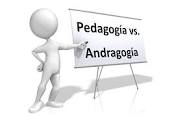 L’andragogia di M. Knowles: i presupposti
La disponibilità ad apprendere: quanto viene insegnato deve migliorare le competenze e deve poter essere applicato in modo efficace alla vita quotidiana.
L'orientamento verso l'apprendimento: non deve essere centrato sulle materie, ma sulla vita reale. Gli adulti infatti apprendono nuove conoscenze, aumentano la loro capacità di comprensione, molto più efficacemente in questo contesto.
La motivazione: nel caso degli adulti le motivazioni interne sono in genere più forti delle pressioni esterne, soddisfacendo i bisogni psicologici innati di competenza, autonomia e relazione.
7
Patrizia Capoferri - Brescia, 16 febbraio 2016
Chi è Malcolm  Knowles?
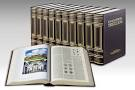 L'andragogia è una teoria dell'apprendimento ed educazione degli adulti. Il termine è stato coniato in analogia a quello di pedagogia, che deriva dal greco παῖς pais, bambino, e ἄγω ago, condurre. 
Si tratta di un modello incentrato sui bisogni e gli interessi di apprendimento degli adulti (i quali in generale sono diversi da quelli dei bambini), che ha trovato in Malcolm Knowles il suo massimo esponente.
8
Patrizia Capoferri - Brescia, 16 febbraio 2016
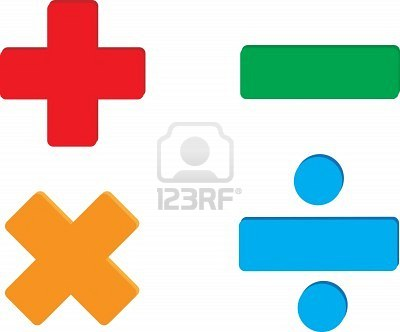 E ancora una distinzione iniziale
Quando l’apprendimento è di tipo semplice, per la persona si tratta di una somma di nuove informazioni verso un insieme di conoscenze di cui già dispone.
Nell’apprendimento complesso si tratta di imparare un nuovo approccio al lavoro, un nuovo ruolo, nuovi comportamenti o strategie. L’apprendimento più che una somma diventa una moltiplicazione, perché implica l’operazione di rimettere complessivamente in gioco idee, valori e stili che si ricombinano e arricchiscono.
Spesso l’apprendimento semplice viene indicato con i termini addestramento e/o aggiornamento, quello complesso con la parola formazione.
9
Patrizia Capoferri - Brescia, 16 febbraio 2016
Come progettare la formazione degli adulti?
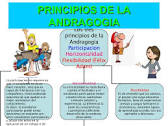 Teniamo conto dei presupposti dell’andragogia.

Adattiamo il metodo alla complessità e alla natura dell’apprendimento richiesto, in funzione dei partecipanti e dell’obiettivo da raggiungere.(metodi frontali/ metodi di gruppo).
10
Patrizia Capoferri - Brescia, 16 febbraio 2016
La formazione frontalenon è da cancellare
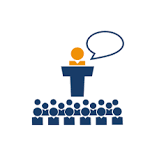 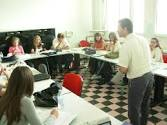 Preconcetto: metodo tradizionale = negativo
Una buona esposizione, chiara consequenziale, che inviti a seguire un ragionamento, stimoli la curiosità e accenda l’interesse può risultare efficacissima per invitare ad esplorare nuovi territori conoscitivi.
È utilissima per fornire velocemente conoscenze già strutturate, indicazioni su procedure e metodologie consolidate. 
In un tempo limitato si possono porgere molti più contenuti che con altre tecniche e portare tutti i discenti allo stesso livello.
Lo stile espositivo e la sostanza della preparazione e dei contenuti giocano un ruolo essenziale.
11
Patrizia Capoferri - Brescia, 16 febbraio 2016
Non abusiamo del gruppo
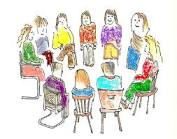 L’uso di tecniche interattive o di gruppo non garantisce automaticamente ottimizzazione delle risorse e aumento dell’efficacia formativa (esempi dei tempi dei gruppi).
Vantaggi: coinvolgente, possibilità di confronto, consente approfondimenti,...
Svantaggi: produttività, tempi, difficoltà di gestione, ...
12
Patrizia Capoferri - Brescia, 16 febbraio 2016
Cooperative learning:la formazione frontale di gruppo
Che cos’è?
Quali i vantaggi?
Come si può applicare nella formazione degli adulti?
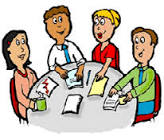 13
Patrizia Capoferri - Brescia, 16 febbraio 2016
Attenzione ai limiti
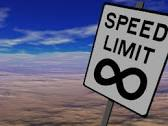 L’attenzione di chi ci ascolta è limitata e quello che diciamo passa attraverso la sua dotazione di significati e schemi concettuali
La curva di apprendimento cade dopo circa 20 minuti e una delle prime regole dei giornalisti della BBC è che si può comunicare UNA SOLA NUOVA IDEA ogni tre minuti.
 Dobbiamo chiarirci con precisione ciò che riteniamo veramente importante trasmettere e limitare tutto il resto.
 Far sì che ciò che è importante per noi lo diventi anche per chi ascolta (condivisione degli obiettivi).
14
Patrizia Capoferri - Brescia, 16 febbraio 2016
Le regole della progettazione
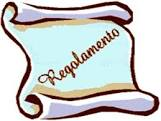 Obiettivi chiari e validi: l’obiettivo formativo deve essere motivato, condiviso e accettato.
 Definizione dei contenuti e dei metodi.
 Indirizzare l’intervento formativo sulla base delle caratteristiche dei destinatari.
 Motivare i partecipanti sulla base delle loro esigenze e delle loro interpretazioni delle nostre motivazioni.
 Tempi e sedi compatibili con le esigenze dei destinatari.
Predisposizione di eventuali materiali di supporto.
15
Patrizia Capoferri - Brescia, 16 febbraio 2016
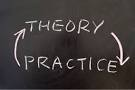 Dalla teoria alla pratica:la mission dell’Educazione degli adultiper correggere un affresco cupo
Bassa % di persone con titoli di s.s. II grado e universitari (58,3% contro media europea del 75,1%)
Alto numero di abbandoni dei percorsi dell’obbligo scolastico e formativo (20% dei 15-19 enni)
Alta % di NEET (24,6% rispetto media OCSE del 15,8%)
Bassa partecipazione degli adulti alle iniziative di istruzione e formazione (6,6% mentre la media europea è al 9,3%)
16
Patrizia Capoferri - Brescia, 16 febbraio 2016
Insegnare ora agli adulti : le nuove politiche italiane per l’apprendimento in età adulta
Rilevanza di 2 norme:
L n.92 del 2012   art. 4 ha definito il quadro dell’apprendimento permanente e ha individuato i soggetti istituzionali deputati a definire i criteri generali per la realizzazione di reti territoriali di servizio. 
Dl n.13 del 2013  ha definito le norme generali e i livelli essenziali delle prestazioni.
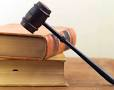 17
Patrizia Capoferri - Brescia, 16 febbraio 2016
La modularizzazione dei percorsi di studio (le UdA)
La novità del sistema IA disegnato dal DPR 263/2012 è il riconoscimento della centralità del soggetto in apprendimento, a partire dalla valorizzazione del suo patrimonio culturale e professionale per arrivare alla personalizzazione del percorso di studio sulla base di un Patto formativo individuale.
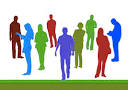 18
Patrizia Capoferri - Brescia, 16 febbraio 2016
Qual è la conditio per la personalizzazione del percorso di studio?
La modularizzazione preventiva del percorso di apprendimento.
Infatti senza modularizzazione impossibilità a riconoscere i crediti formativi,
Senza riconoscimento dei crediti formativi non vi è personalizzazione dei Piani di studio
Senza personalizzazione dei Piani di studio non vi è sottoscrizione del Patto formativo Individuale 
Senza Patto formativo Individuale impossibilità a riconoscere la centralità del soggetto in apprendimento


 quindi ritorno ad una scuola autoreferenziale.
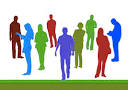 19
Patrizia Capoferri - Brescia, 16 febbraio 2016
La parola alla Linee guida DPR 263/2012
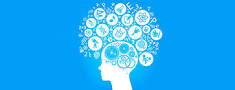 « Condizione necessaria e irrinunciabile per il riconoscimento dei crediti e la personalizzazione del percorso è la progettazione per unità di apprendimento da erogare anche a distanza, intese come insieme autonomamente significativo di conoscenze, abilità e competenze correlate ai livelli e ai percorsi didattici.»
     (da Linee guida per il passaggio al nuovo ordinamento, §3.5. pag.15)
20
Patrizia Capoferri - Brescia, 16 febbraio 2016
Ma la didattica modulare è una novità?
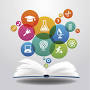 NO
Introdotta nel marzo 2000 dall’Accordo Stato Regioni – enti locali.
L’Accordo fornisce indicazioni sul modello formativo per il sistema istruzione/formazione degli adulti.
Nucleo fondante: definizione di «competenza», intesa come dimensione operativa della formazione.
Inoltre il §7.6 dell’Accordo definisce il modello formativo e anticipa il DPR 263/2012.
21
Patrizia Capoferri - Brescia, 16 febbraio 2016
Differenze tra moduli e unità di apprendimento
22
Patrizia Capoferri - Brescia, 16 febbraio 2016
Vantaggi della didattica modulare
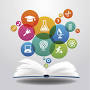 Controllare e razionalizzare i contenuti e i tempi delle attività
Superare la rigida suddivisione della didattica in singole discipline
Favorire percorsi formativi personalizzati
Certificare le competenze acquisite
Facilitare il passaggio e l’integrazione tra differenti sistemi formativi
Agevolare le uscite e i rientri tra scuole 
Agevolare il rapporto tra la formazione professionale e il mondo del lavoro.
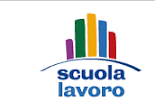 23
Patrizia Capoferri - Brescia, 16 febbraio 2016
Fasi del processo di modularizzazione
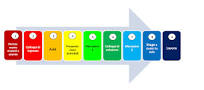 Analisi della normativa e della letteratura pertinente
Strutturazione dei moduli (declinazione delle competenze in abilità, conoscenze e descrizione dei livelli prestazionali ai fini della valutazione)
Costruzione delle UdA che compongono i moduli
Sperimentazione delle UdA
Costituzione di un archivio delle UdA
24
Patrizia Capoferri - Brescia, 16 febbraio 2016
Costruire le UdA per 4 percorsi di apprendimento
Alfabetizzazione e apprendimento della Lingua italiana
Percorso propedeutico all’accesso al percorso I livello – I periodo didattico (in mancanza di certificazione finale scuola primaria in relazione ai saperi e competenze attese)
Percorso I livello – I periodo didattico
Percorso I livello – II periodo didattico (i moduli didattici e le UdA costruite congiuntamente docenti CPIA + docenti IS
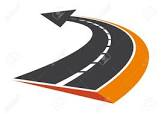 25
Patrizia Capoferri - Brescia, 16 febbraio 2016
Esempio di scheda di progettazione UdA (prima parte)
26
Patrizia Capoferri - Brescia, 16 febbraio 2016
Esempio di scheda di progettazione UdA (seconda parte)
27
Patrizia Capoferri - Brescia, 16 febbraio 2016
Esempio di scheda di progettazione UdA (terza parte)
28
Patrizia Capoferri - Brescia, 16 febbraio 2016
Conseguenze della modularizzazione dei percorsi didattici
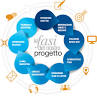 Ipotesi d’iscrizione in qualsiasi momento dell’anno con la frequentazione di parti capitalizzabili in momenti successivi.

L’IDA non può essere condizionata dai rigidi meccanismi della scuola ordinaria.
2.     La progettazione per UdA e la finalità dello sviluppo delle competenze    rendono obsolete le pratiche di valutazione e rende l’assetto organizzativo più simile a quello universitario.
29
Patrizia Capoferri - Brescia, 16 febbraio 2016
Gli strumenti di flessibilità: terza novità introdotta dalle Linee guida
Il CPIA, in quanto Rete territoriale di servizio, dispone di tre strumenti fondamentali:
La progettazione del percorso per UdA
Il riconoscimento dei crediti
La fruizione a distanza di una parte del percorso ( non + del 20% del monte ore complessivo)
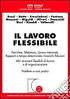 30
Patrizia Capoferri - Brescia, 16 febbraio 2016
La fruizione a distanza (FAD)
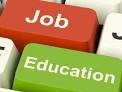 Introduzione per la prima volta negli ordinamenti scolastici italiani dell’e-learning nella forma del blended learning.
Blended learning = mix di insegnamento tradizionale + formazione mediata dalle nuove tecnologie.
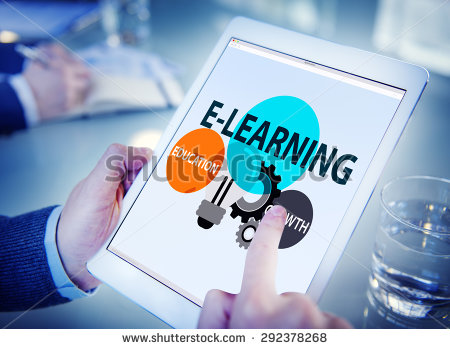 31
Patrizia Capoferri - Brescia, 16 febbraio 2016
Due possibilità per i CPIA e IS con corsi di II livello
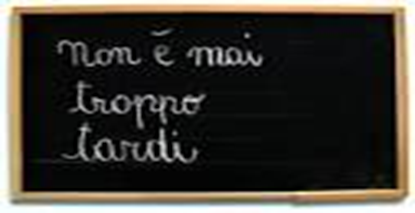 Fruizione a distanza asincrona, con ambienti virtuali e risorse didattiche da definire in uno specifico progetto didattico (fino al 20% del monte ore)
Fruizione a distanza sincrona fra docente presente nelle sedi (associate e/o operative) dei CPIA e gruppi di livello presenti nelle aule a distanza «AGORÀ»: nessun limite di tempo/ore, eccetto alcune attività in presenza: accoglienza e orientamento, consolidamento e verifiche.
        AGORÀ = Ambiente interattivo per la Gestione dell’Offerta formativa
                             Rivolta agli Adulti.
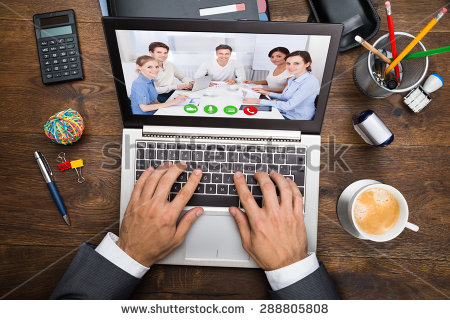 32
Patrizia Capoferri - Brescia, 16 febbraio 2016
E per finire …                          pensierini
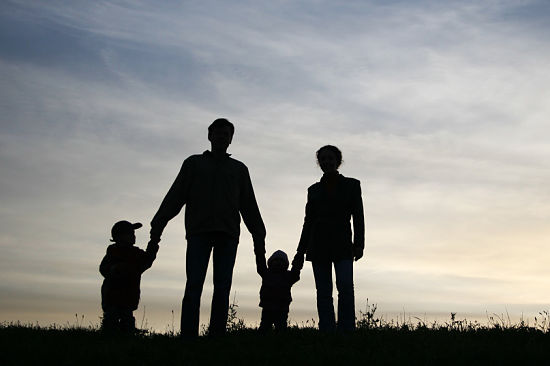 L’educazione è l’arma più potente che si possa usare per cambiare il mondo.(Nelson Mandela)
Lo scopo dell’educazione è quello di trasformare gli specchi in finestre.(Sydney J. Harris)
Risparmiare sull’educazione significa investire nell’ignoranza.(Anonimo)
L’educazione è il nostro passaporto per il futuro, poiché il domani appartiene a coloro che oggi si preparano ad affrontarlo.(Malcom X)
L’istruzione finisce nelle classi scolastiche, ma l’educazione finisce solo con la vita.(Frederick William Robertson)
33
Patrizia Capoferri - Brescia, 16 febbraio 2016
Bibliografia
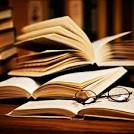 Duccio Demetrio, "L'eta adulta. Teorie dell'identità e pedagogie dello sviluppo“, Laterza
Alberici A. : L’educazione degli adulti, 2002 Carocci
Malcom Knowles, Elwood F. Holton III , Richard A Swanson, “Quando l'adulto impara. Andragogia e sviluppo della persona», Franco Angeli, Milano, 2008 (9ª edizione, nuova edizione)
Malcom Knowles, La formazione degli adulti come autobiografia., Raffaello Cortina Editore, Milano, 1996.
Rollnick S. Il Colloquio motivazionale: aumentare la disponibilità al cambiamento. In Guelfi G.P. e Spiller V. (Eds)
Colosio O. , Il nuovo sistema di istruzione degli adulti, I quaderni della ricerca n.21, Loesher Editore.
34
Patrizia Capoferri - Brescia, 16 febbraio 2016
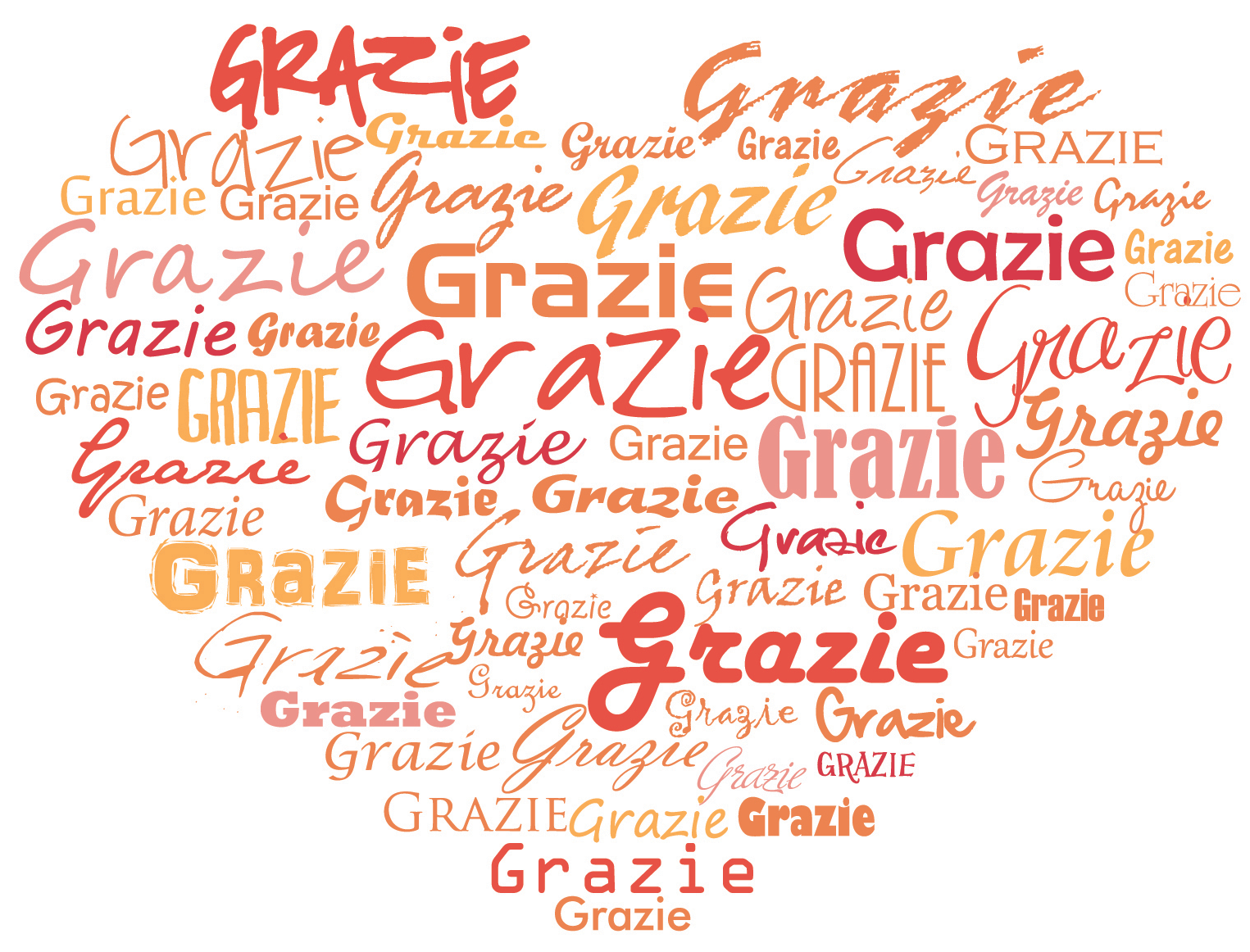 Grazie per l’attenzione
capoferri01@gmail.com
35
Patrizia Capoferri - Brescia, 16 febbraio 2016